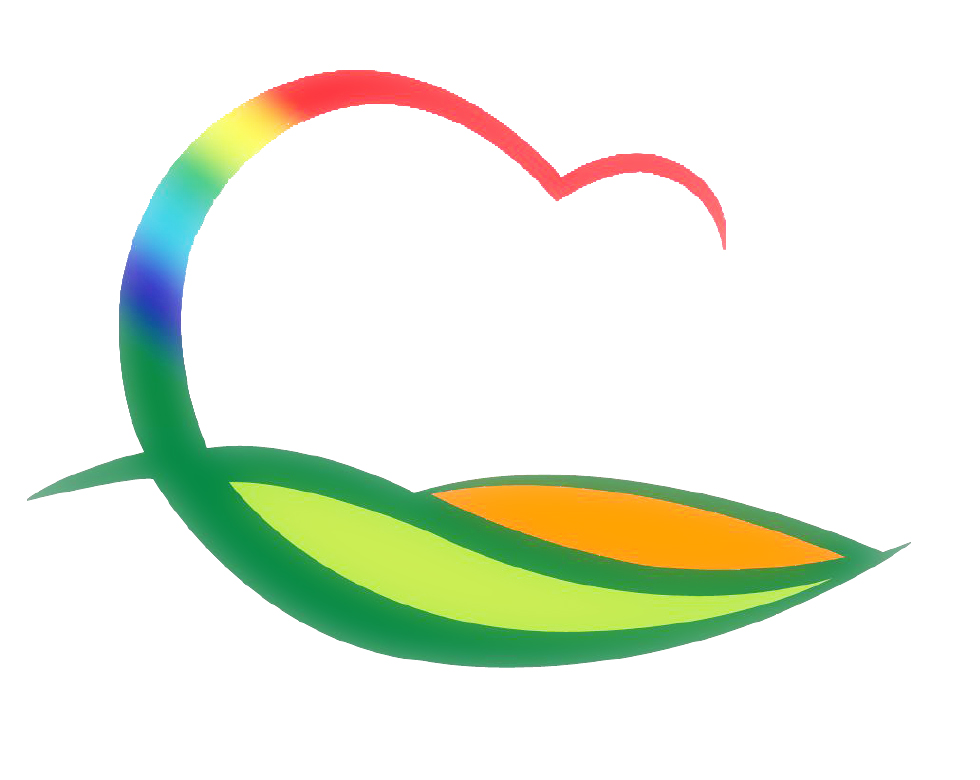 상수도사업소
7-1.  상수원보호구역 불법행위 단속
기       간 : 8.  3∼ 8.  30. (26일간) 
구       간 : 영동취수장 ∼ 양산면 죽산리(4.5km)
대       상 : 어패류채취, 야영 ‧취사행위 등
내       용 : 유관기관 합동 단속, 홍보물 설치 등
7-2. 지방상수도 확장사업 추진
7-3. 농어촌생활용수개발사업 추진
7-4. 낙후지역 먹는 물 수질개선사업
7-5. 영동정수장 여과지 표세장치 교체
기     간 : 8. 10. ~ 9. 10.
사 업 량 : 5개소
사 업 비 : 20백만원
내     용 : 교체완료
7-6. 학산 지하관정 사후관리 용역 집행
기     간 : 8. 10. ~ 8. 28.
사 업 량 : 5개소
사 업 비 : 19백만원
내     용 : 지하수 이용시설 정비 및 검사
7-6. 영동정수장 침전지 청소
기      간 : 8.  3. ~ 8. 17.
사 업 량 : 3개소
사 업 비 : 4백만원
내      용 : 청소완료